Поэтический спектакль-обозрение, посвящённый поэтам – юбилярам,
«Художник не подсматриватель жизни,а сам её творенье и творец».
Вторая часть.
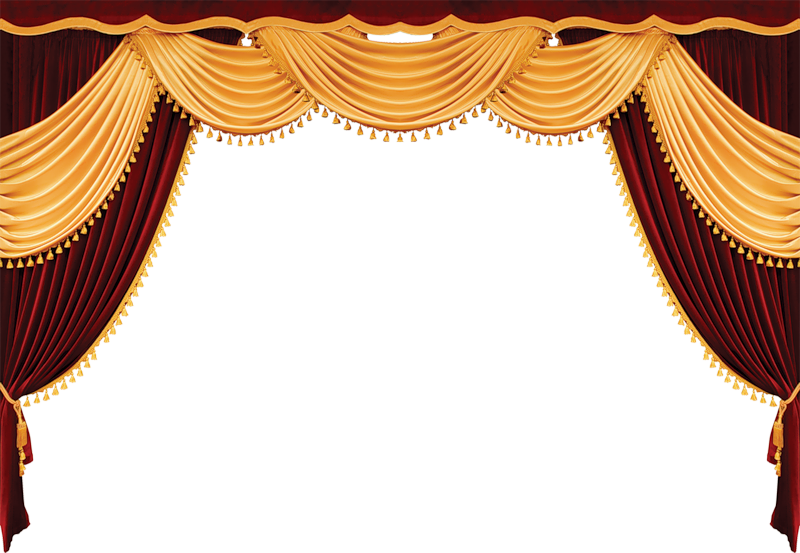 2 действие

О детях – детям их творенья 
Весёлые стихотворенья –
О мире радостных открытий
И удивительных событий.
С.Я. Маршак (1887-1964)
130 лет со дня рождения
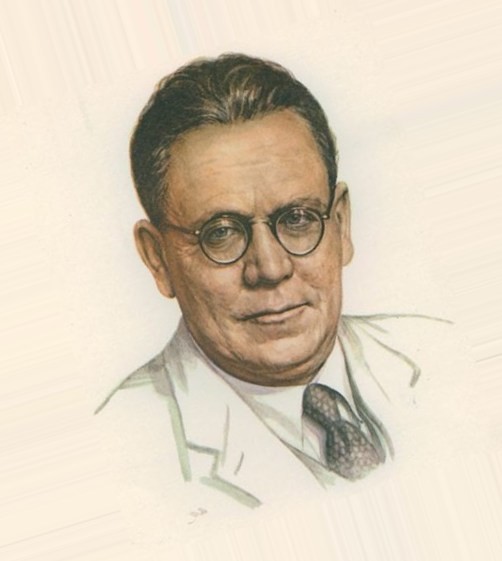 С.Я. Маршак «О девочках и мальчиках»
Мы выбрали это стихотворение, потому что оно смешное, здесь рассказано, из чего сделаны девочки и мальчики, барышни и парни. 
 Болотова Соня, Урбайтите Вероника
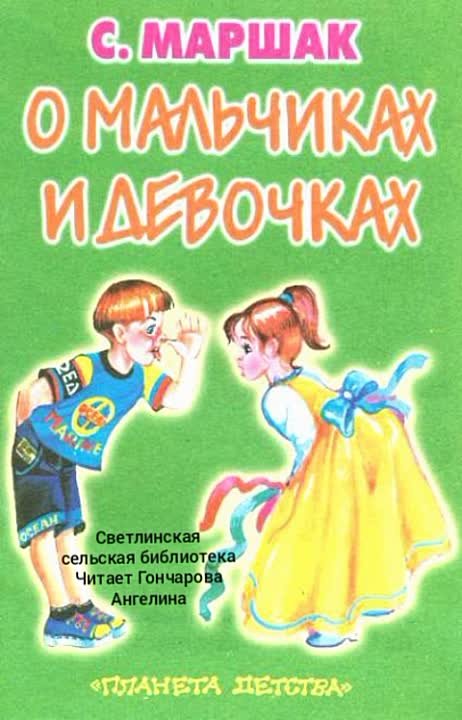 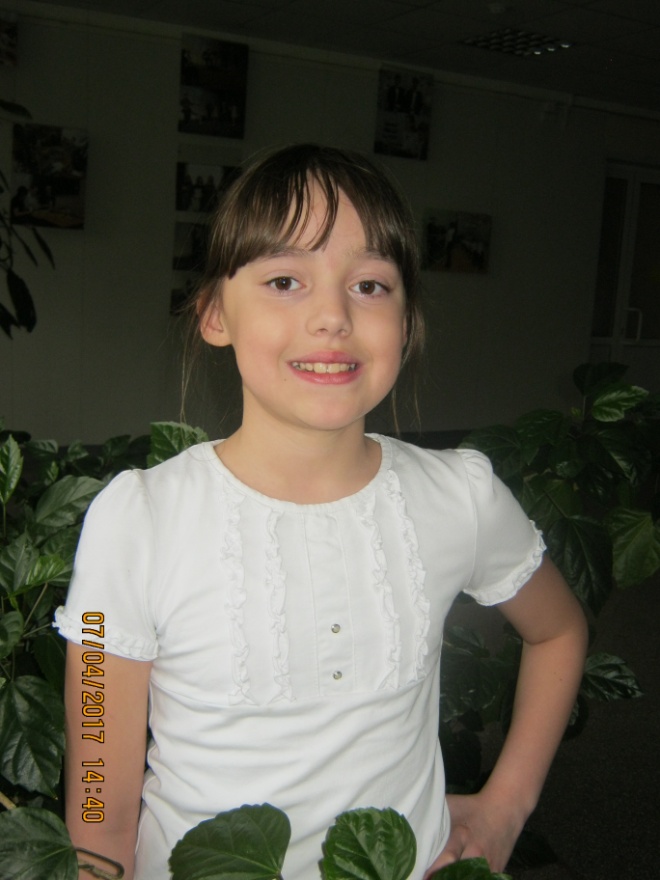 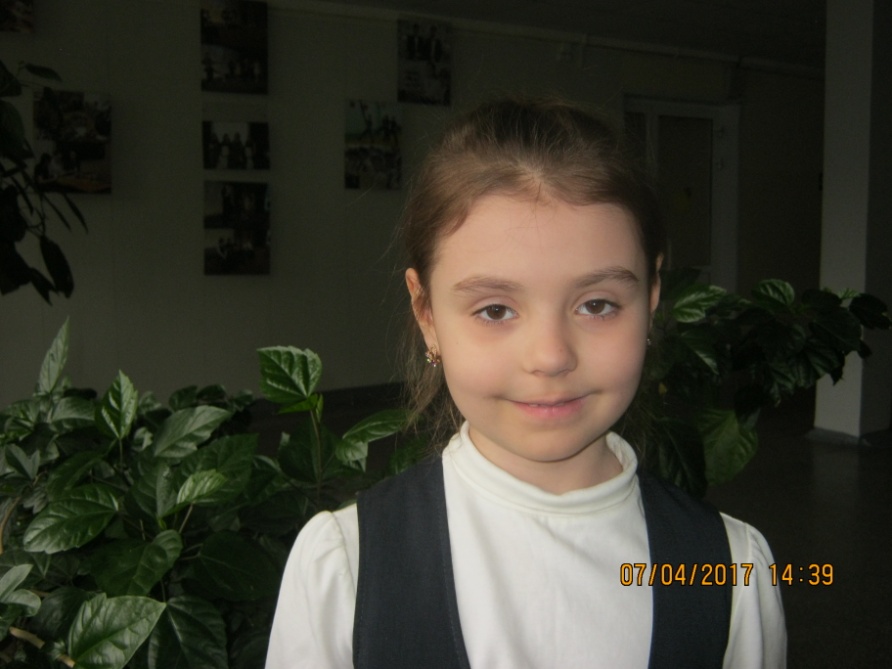 Старуха, дверь закрой!
Стихотворение это очень смешное, старик и старуха были упрямыми, и поэтому гости пришли и всё забрали. 
Москаленко Миша и Шпаков Кирилл
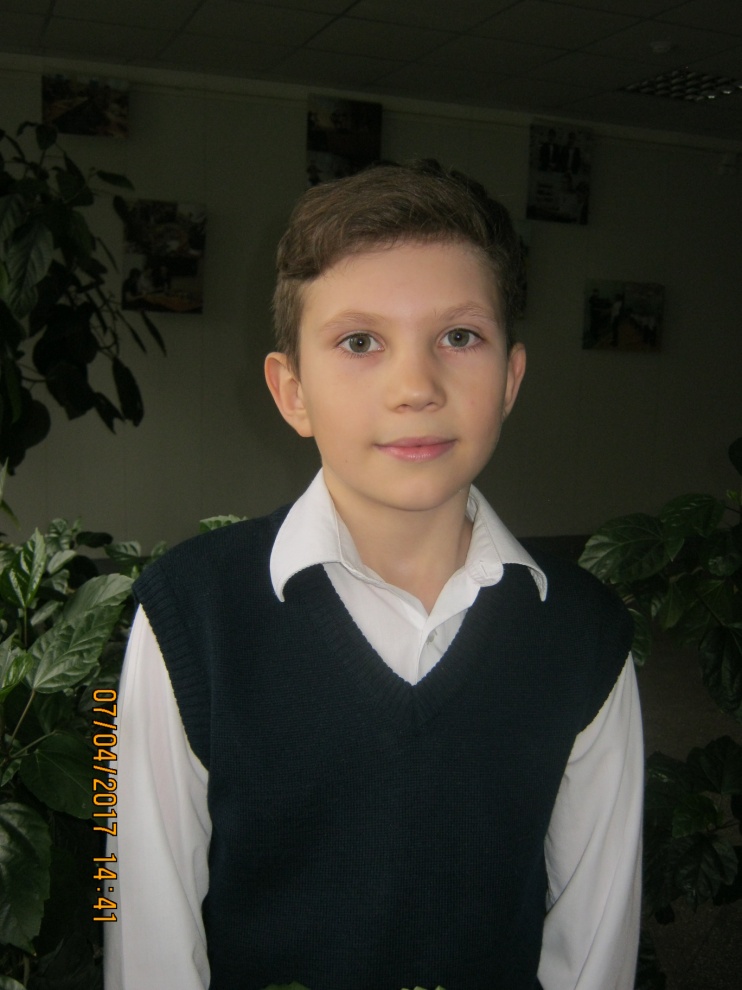 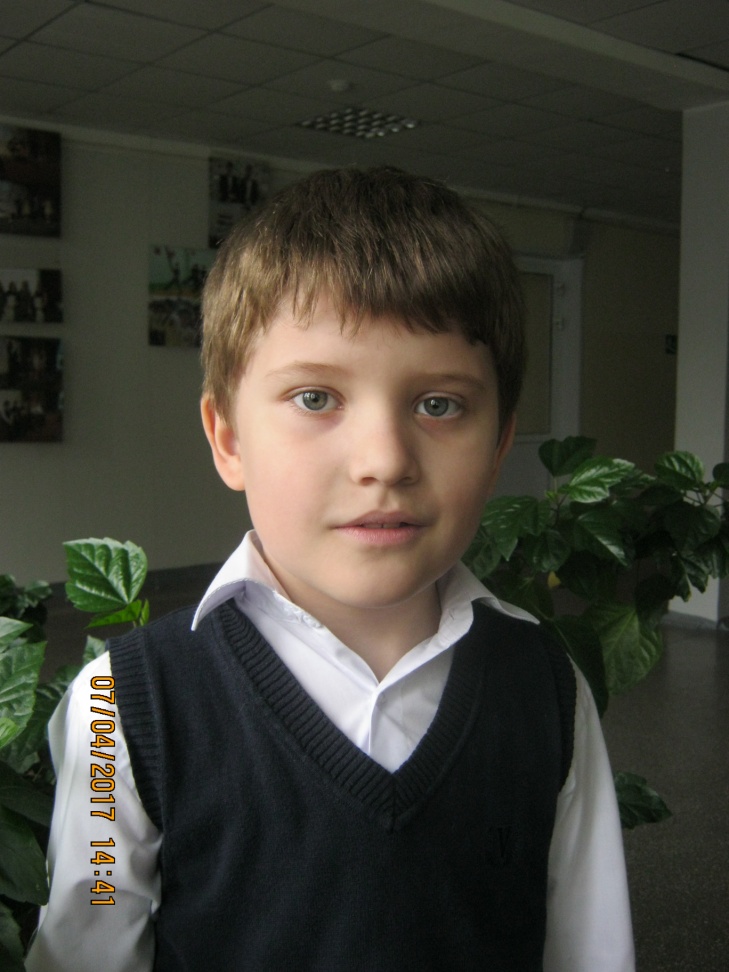 Дочки в бочке 

У короля  
И его королевы  
Были три дочки,  
Три юные девы. 

Жили все три  
Королевские дочки  
Не во дворце,
  А под желобом  в  бочке. 

Перевернулась  
И лопнула бочка. 
 Выпали дочки из  бочки –
  И точка. 

Будь эта бочка  
Немножко прочнее, 
Песня о дочках 
 Была бы длиннее
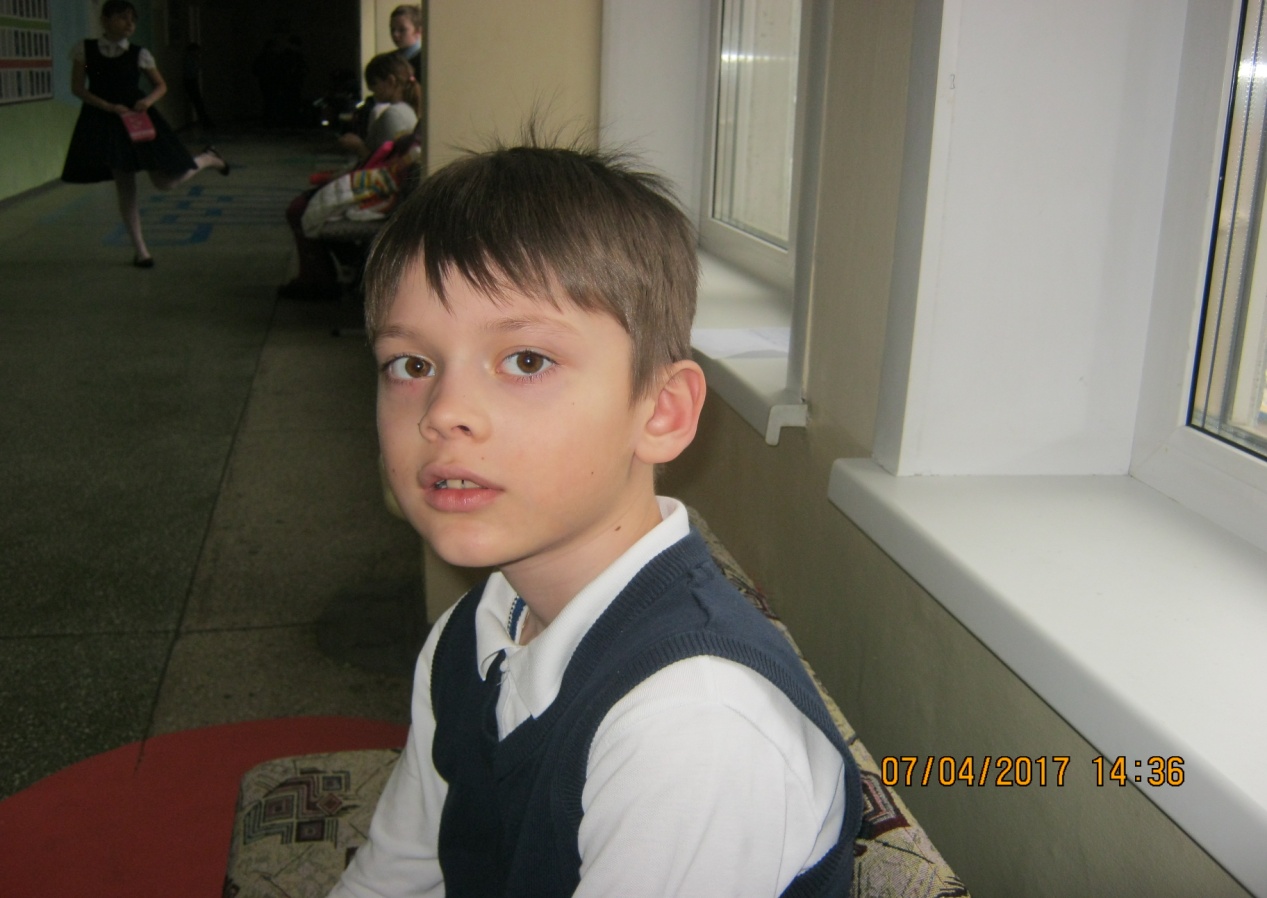 «Дочки в бочке» читает Верещагин Андрей
Агния Барто (1906-1981)
110 лет со дня рождения
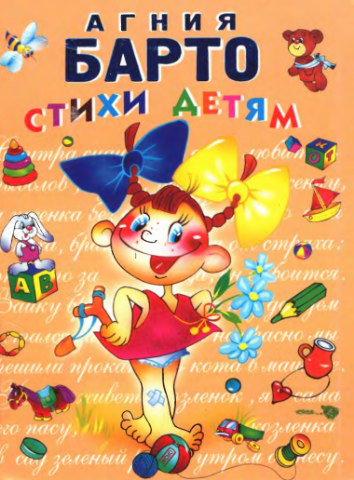 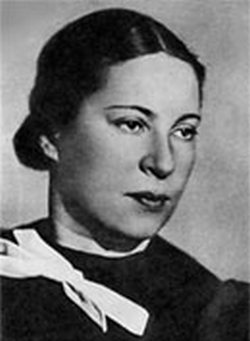 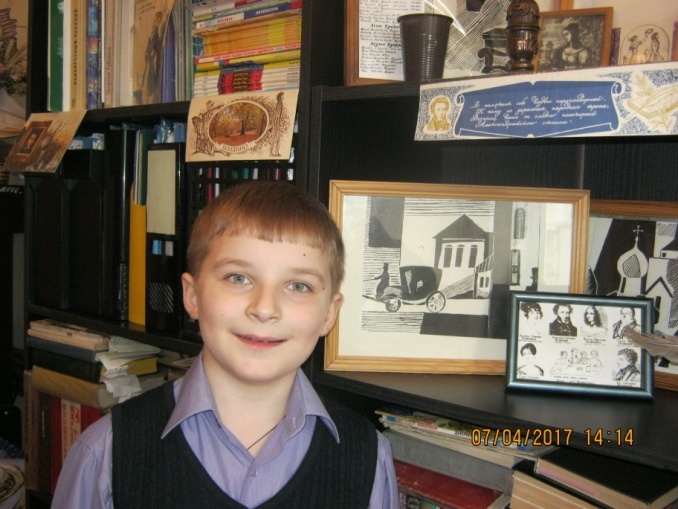 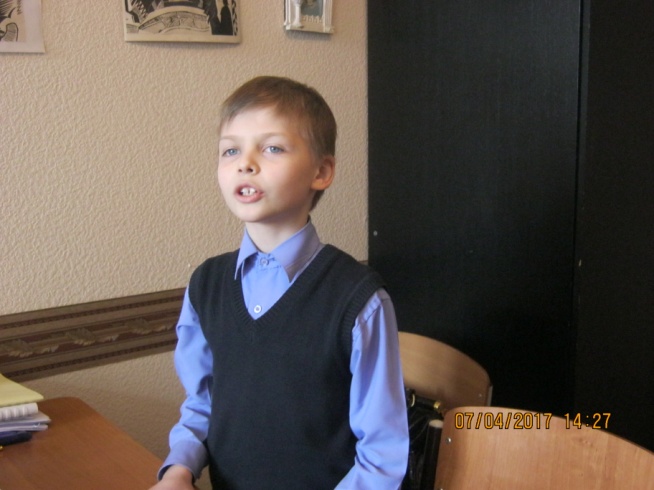 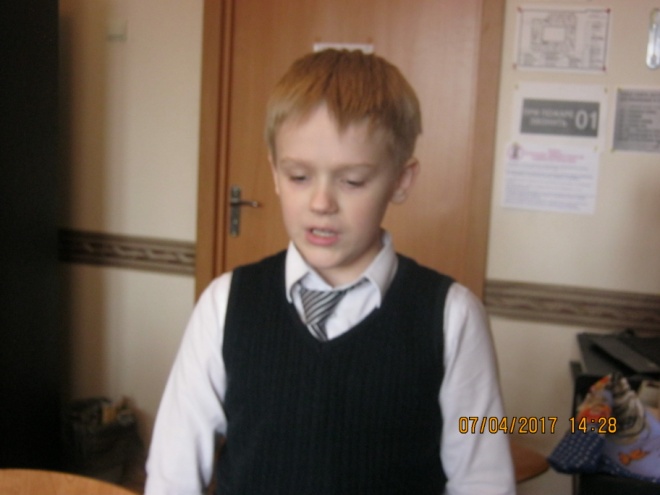 Участники 2 действия – ученики 
3-их классов
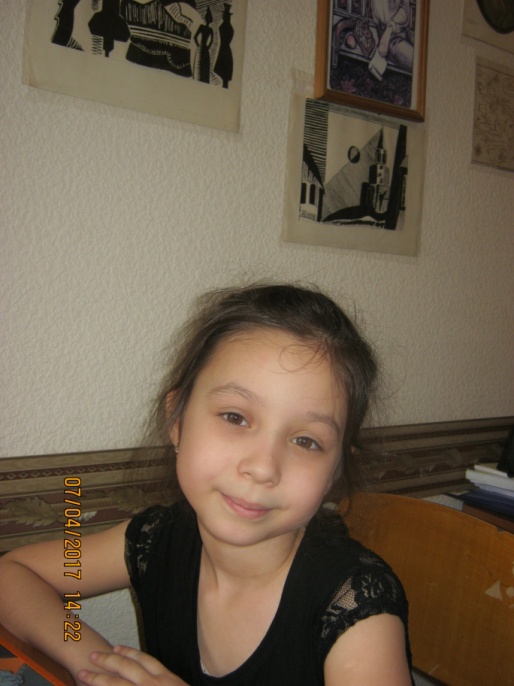 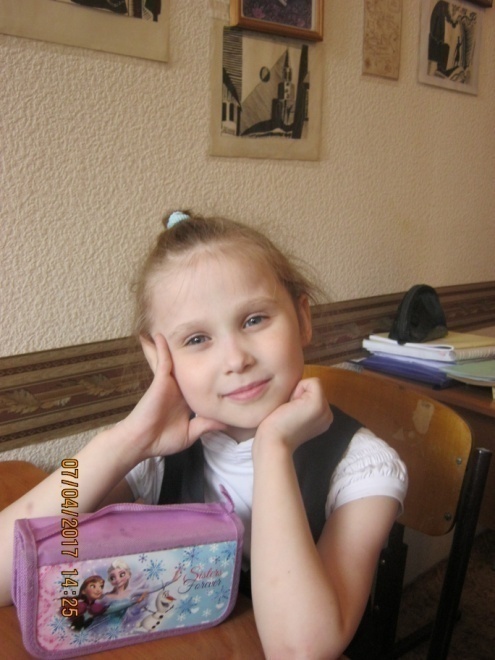 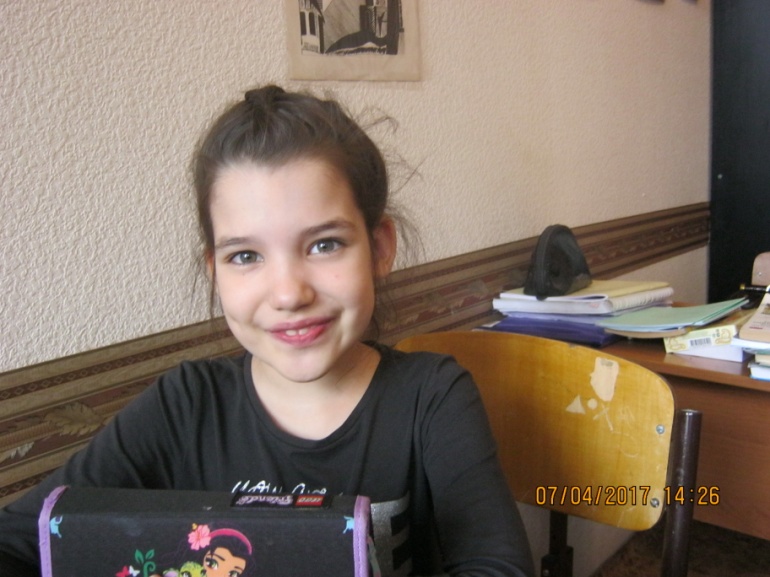 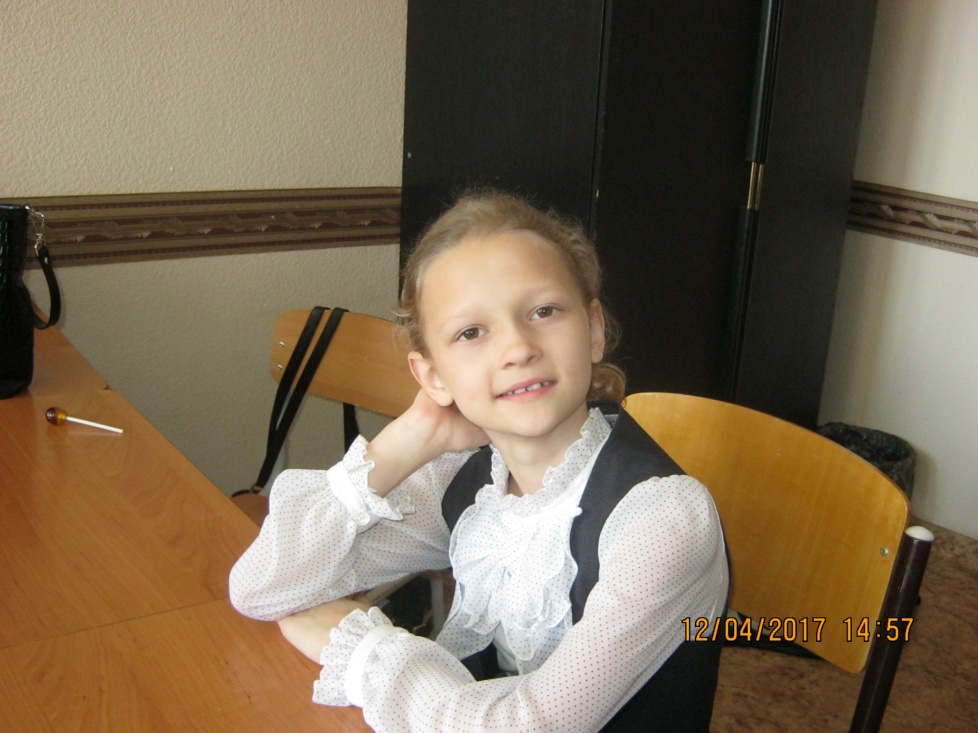 Участники 2 действия – ученики 3 – их классов
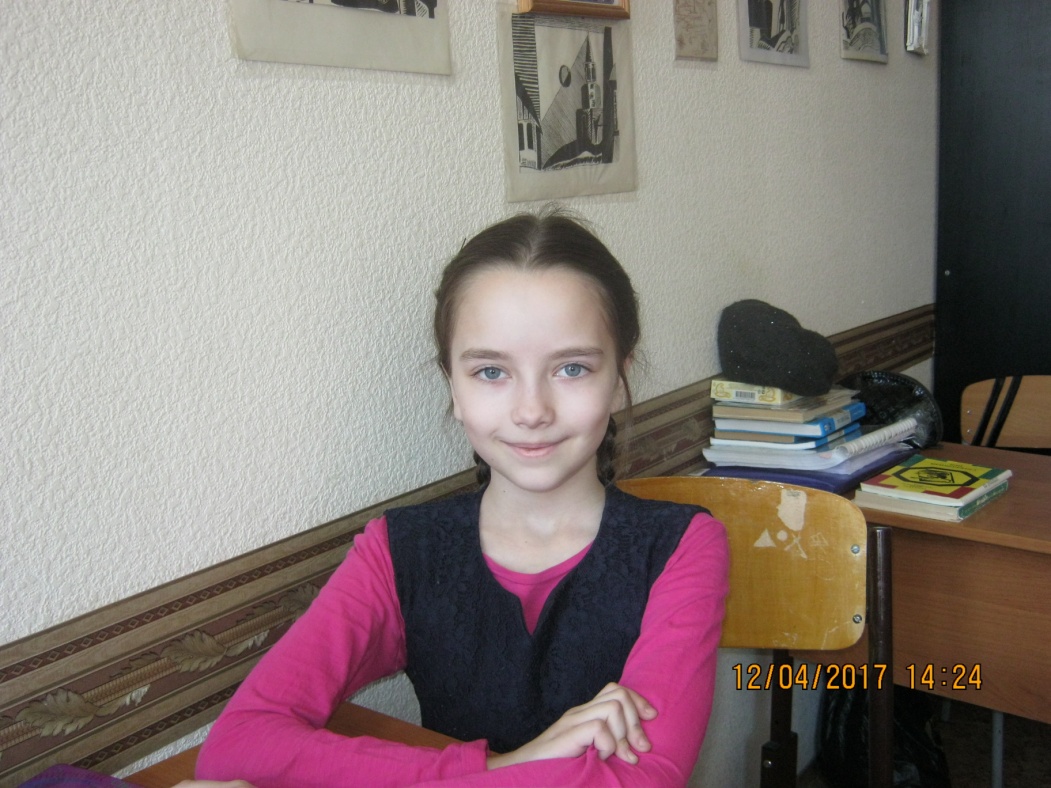 Барто и Маршака стихи,
Стараясь, мы учили,
Смеялись много, от души
И тоже сочинили.
- Весёлый юмор любит кто?
- Девчонки и мальчишки!
Им посвящаем мы стихи
Из нашей клубной книжки
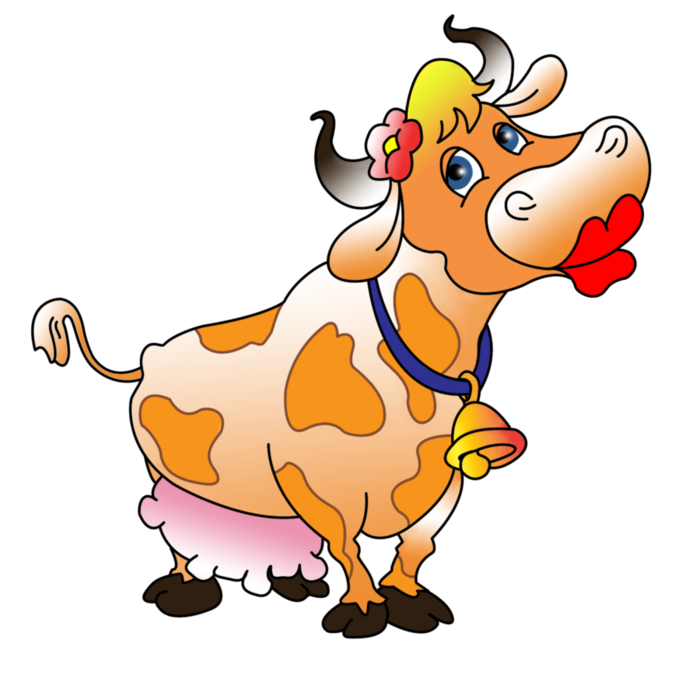 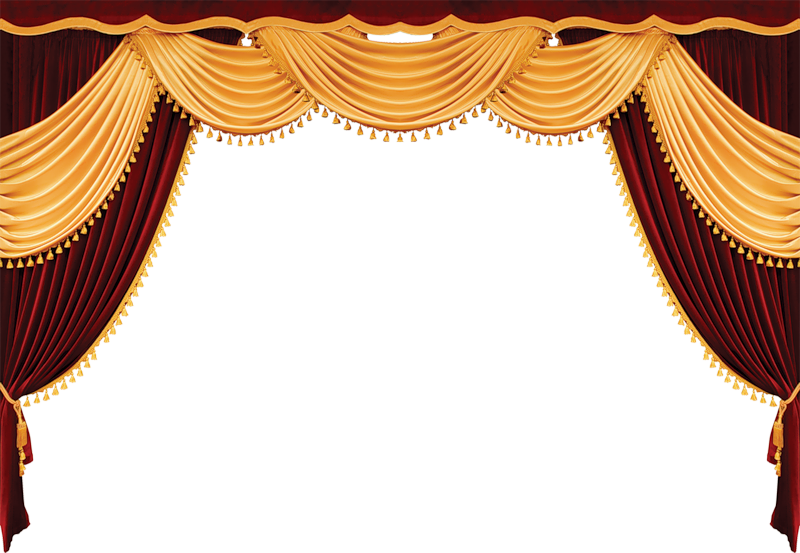 3 действие

Стихи не пишутся случаются,как чувства или же закат.Душа - слепая соучастница.Не написал - случилось так
Марина Цветаева (1892-1941)125 лет со дня рождения
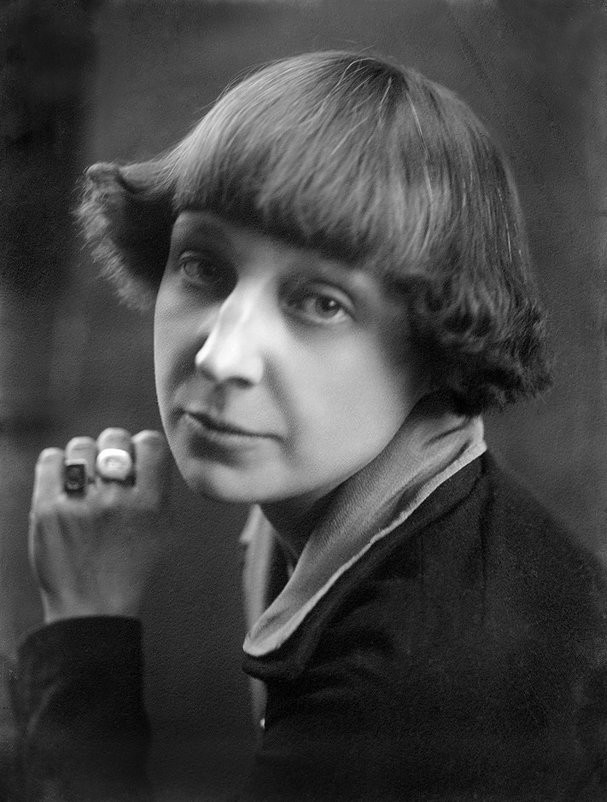 Цветаева – загадка, тайна вся,
Пленит и манит красотой стиха,
Цветаевой не стоит обольщаться,
Её пути должно остерегаться»,-
 
Так размышляю я наедине,
С годами всё же ближе стала мне,
И я хочу загадку разгадать,
Её неповторимость осознать.
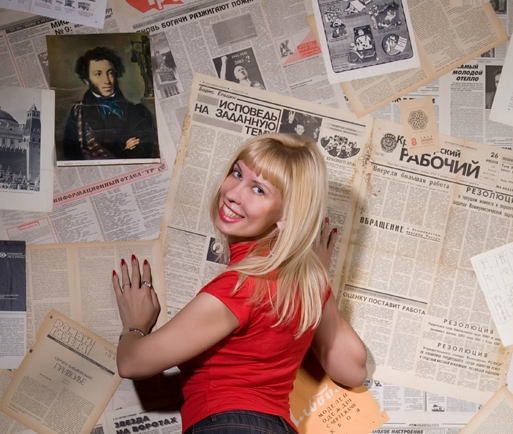 Кто создан из камня, кто создан из глины,-А я серебрюсь и сверкаю!Мне дело - измена, мне имя - Марина,Я - бренная пена морская.
Кто создан из глины, кто создан из плоти -Тем гроб и нагробные плиты...- В купели морской крещена - и в полетеСвоем - непрестанно разбита!
Сквозь каждое сердце, сквозь каждые сетиПробьется мое своеволье.Меня - видишь кудри беспутные эти?-Земною не сделаешь солью.
Дробясь о гранитные ваши колена,Я с каждой волной - воскресаю!Да здравствует пена - веселая пена -Высокая пена морская!
Балуткина Елена, бывшая учительница  русского языка и литературы
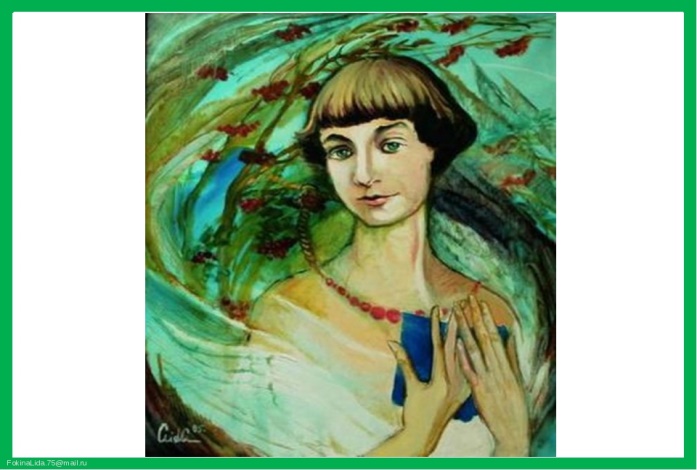 Страдать ей много в жизни довелось,
Тягчайшие изведать испытанья,
Смиряться не желала, но пришлось -
Лечили душу ей воспоминанья.
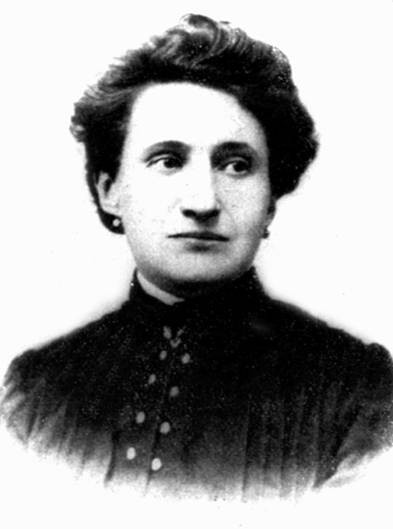 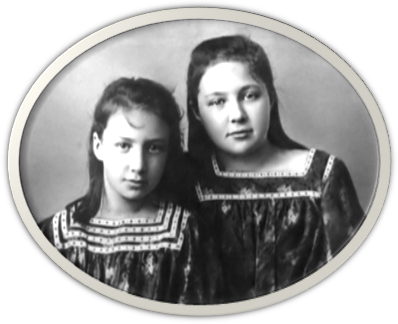 Мама за книгой 

...Сдавленный шепот... Сверканье кинжала.
— «Мама, построй мне из кубиков домик!»
Мама взволнованно к сердцу прижала
Маленький томик.

... Гневом глаза загорелись у графа:
«Здесь я, княгиня, по благости рока!»
— «Мама, а в море не тонет жирафа?»
Мама душою — далеко!
—
 «Мама, смотри: паутинка в котлете!»
В голосе детском упрек и угроза.
Мама очнулась от вымыслов: дети —
Горькая проза!



	Москова Анна, ученица 10 класса
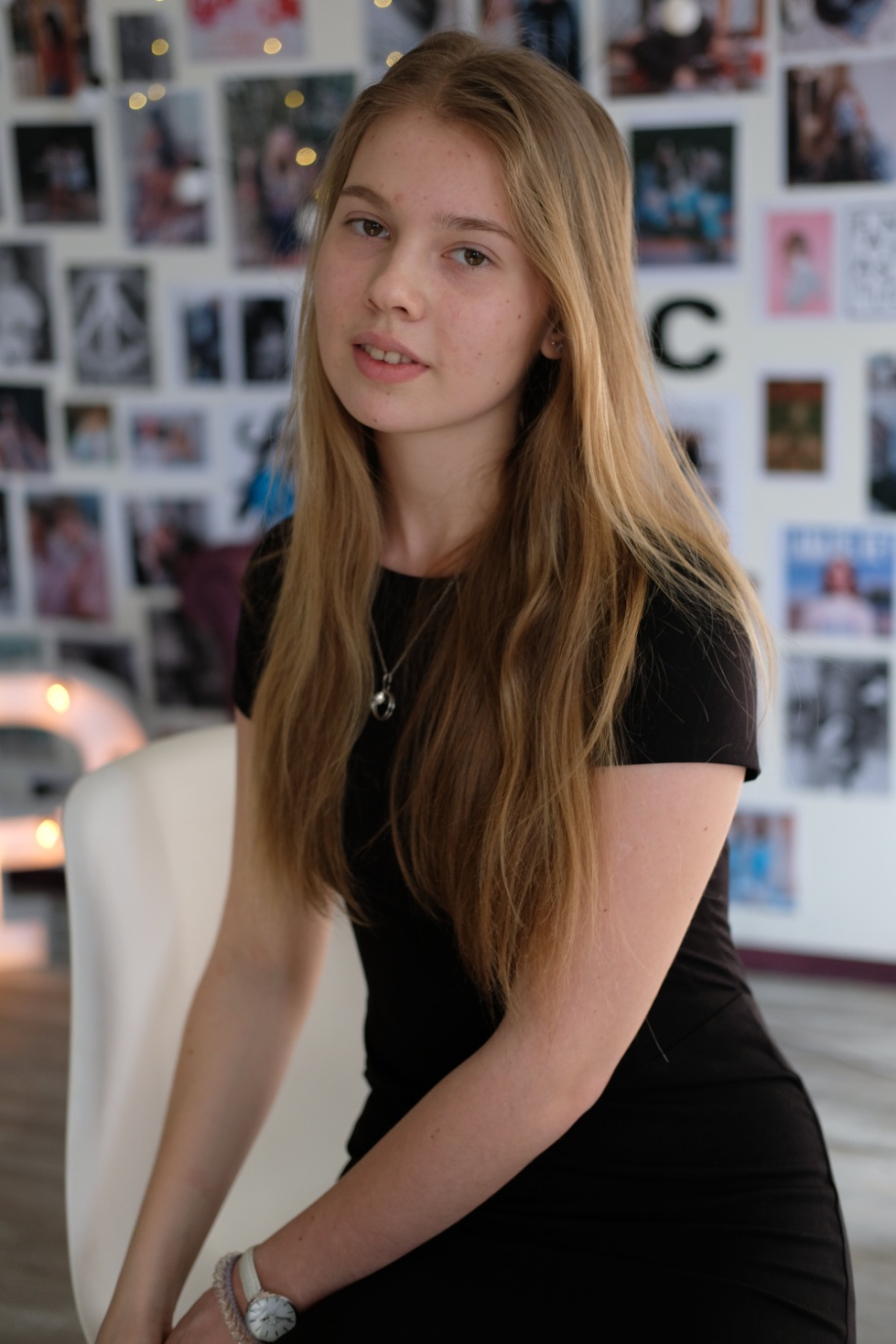 Красною кистью...

Красною кистьюРябина зажглась.Падали листья.Я родилась.
Спорили сотниКолоколов.День был субботний:Иоанн Богослов.
Мне и донынеХочется грызтьЖаркой рябиныГорькую кисть.
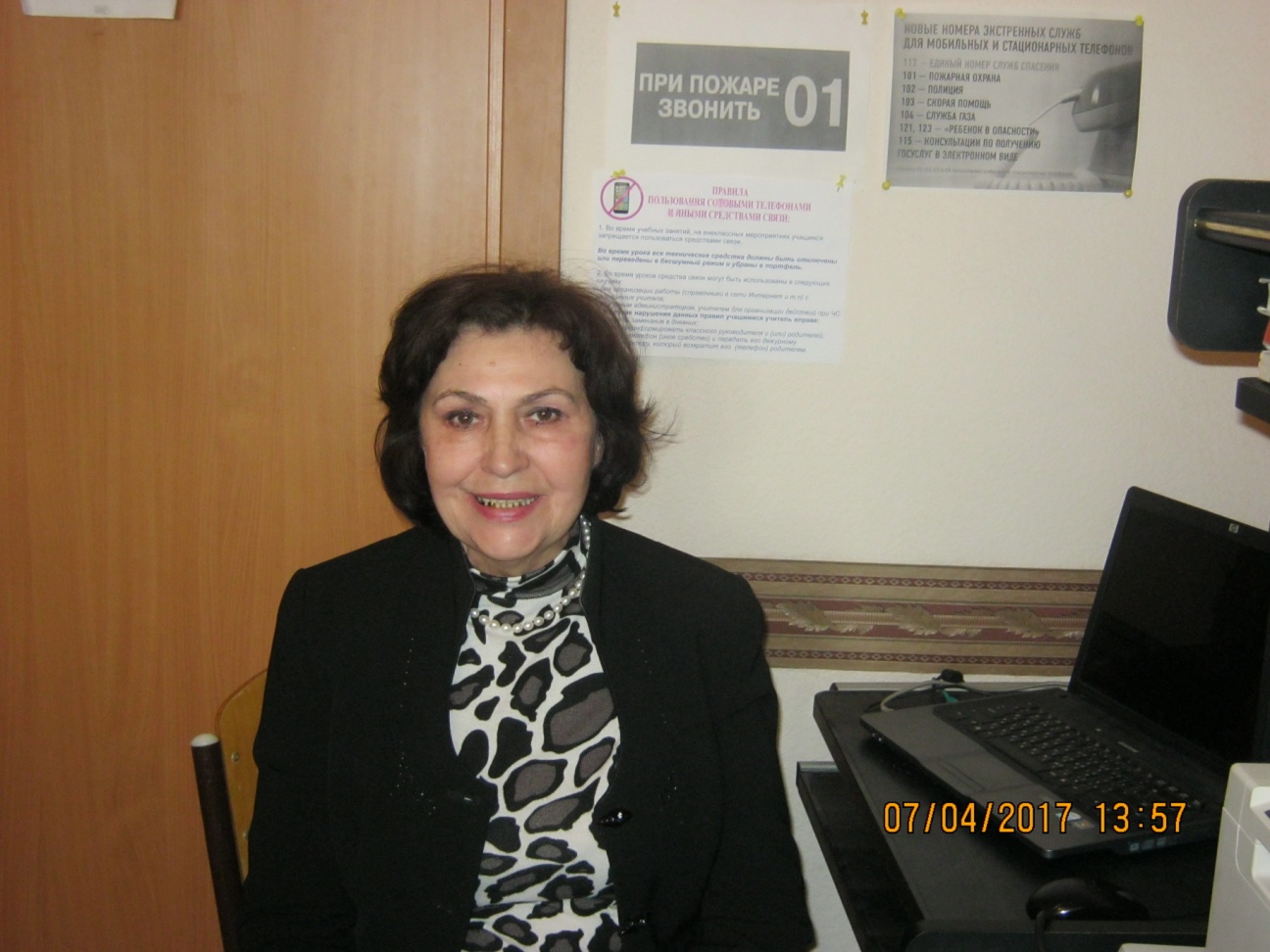 Болдовская Т.Н., учитель  
русского языка и литературы
Вторя Марине Цветаевой
Попав под обаяние рябины,Читала строки я Цветаевой Марины И видела, как кисть рябины краснойЗажглась днём Иоанна ясным.И спор колоколов во мне звучал,И Богослова образ оживалВ янтарно-красной неземной картине –Горящей ярким пламенем рябине.Попав под обаяние теплаОсеннего сияющего дня,Стихи Есенина Сергея напевала –«Костёр рябины красной» оживляла.Он согревал, живой и настоящий,Пленённая неистовством огня,Я возвращалась в день вчерашний,Стрелой амура вновь поражена.Под обаянье красоты попав -Созданье творческое Бога -Я за рябину чувствую тревогу,				 Автор сценария Логинова Т.НЕё за символ Родины приняв.Земля родная, Родина, Россия –Страна, где небо утонуло в сини,Где у дороги куст рябины краснойСпасеньем будет людям в день ненастный.Логинова Т.Н. 28июня 2016год
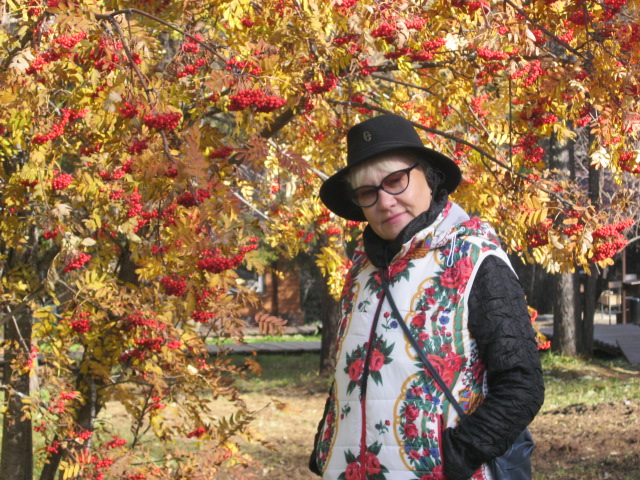 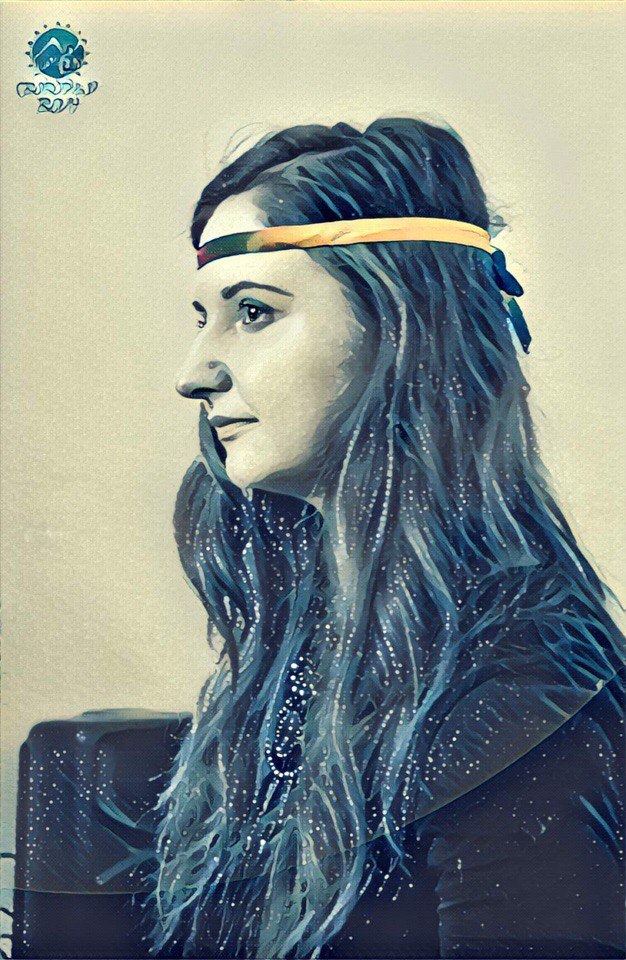 Песню на стихи М.Цветаевой 
«Уж сколько их упало в эту бездну…»
исполняет выпускница училища хореографии  Кристина Заяц

Уж сколько их упало в эту бездну,Разверзтую вдали!Настанет день, когда и я исчезнуС поверхности земли.
Застынет все, что пело и боролось,Сияло и рвалось.И зелень глаз моих, и нежный голос,И золото волос.
И будет жизнь с ее насущным хлебом,С забывчивостью дня.И будет все — как будто бы под небомИ не было меня!
Осип Эмильевич Мандельштам (1891-1938)125 лет со дня рождения
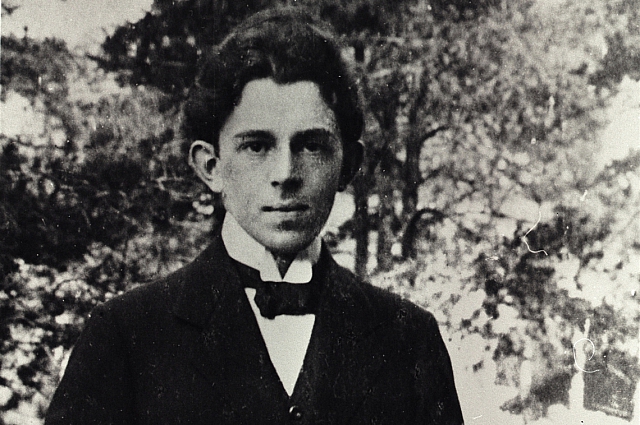 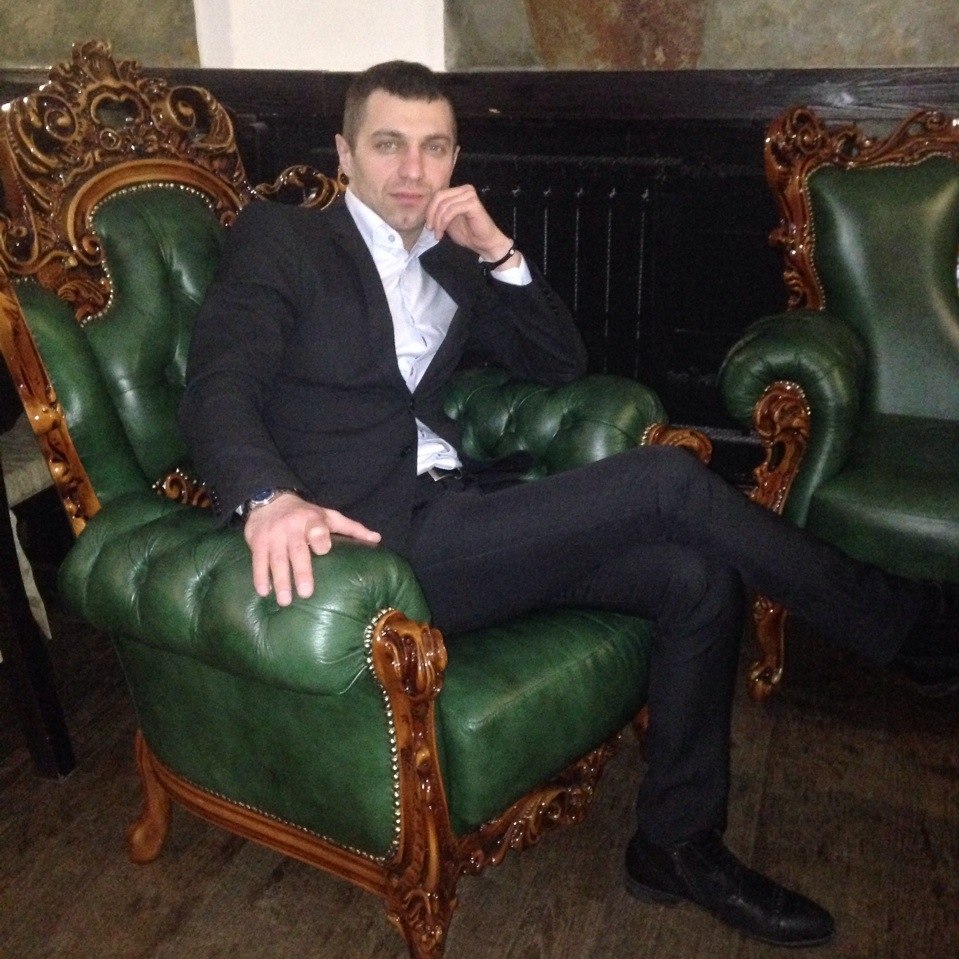 «Бессонница. Гомер. Тугие паруса»

Бессонница. Гомер. Тугие паруса.Я список кораблей прочел до середины:Сей длинный выводок, сей поезд журавлиный,Что над Элладою когда-то поднялся.

Как журавлиный клин в чужие рубежи,-На головах царей божественная пена,-Куда плывете вы? Когда бы не Елена,Что Троя вам одна, ахейские мужи?

И море, и Гомер — всё движется любовью.Кого же слушать мне? И вот Гомер молчит,И море черное, витийствуя, шумитИ с тяжким грохотом подходит к изголовью.
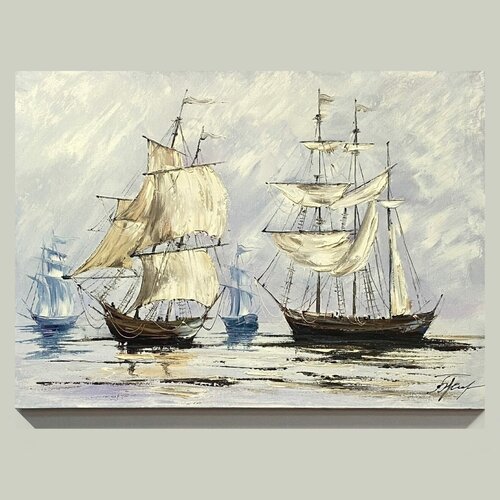 Рублёв Виталий,
 служащий рекламного агентства.
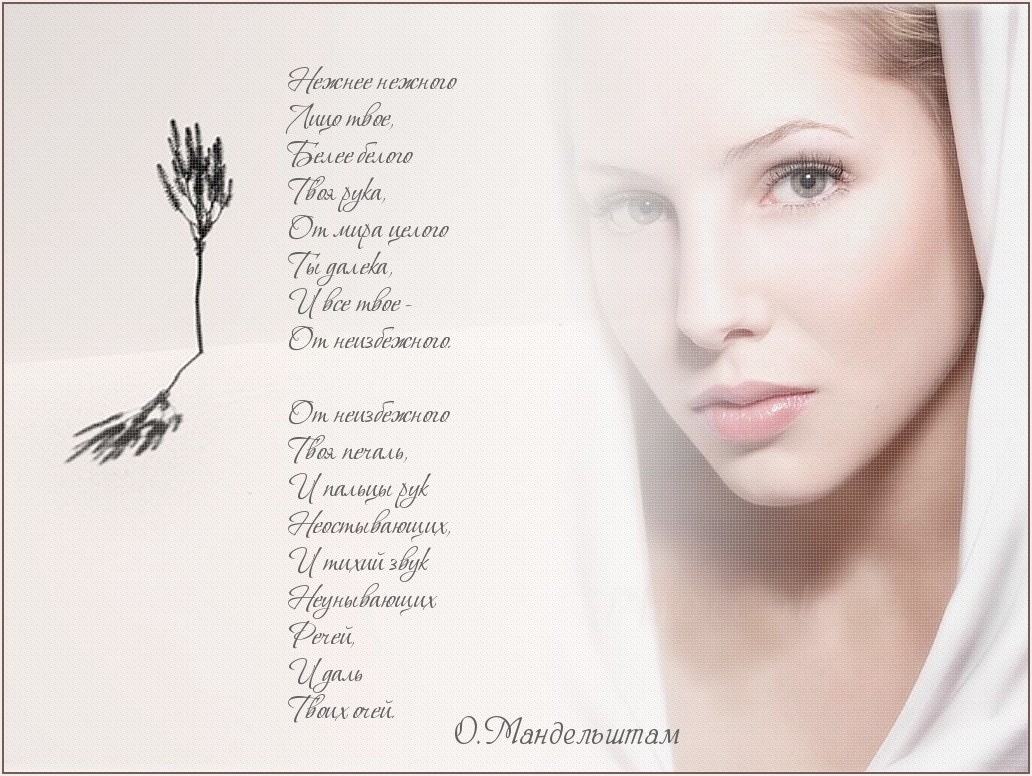 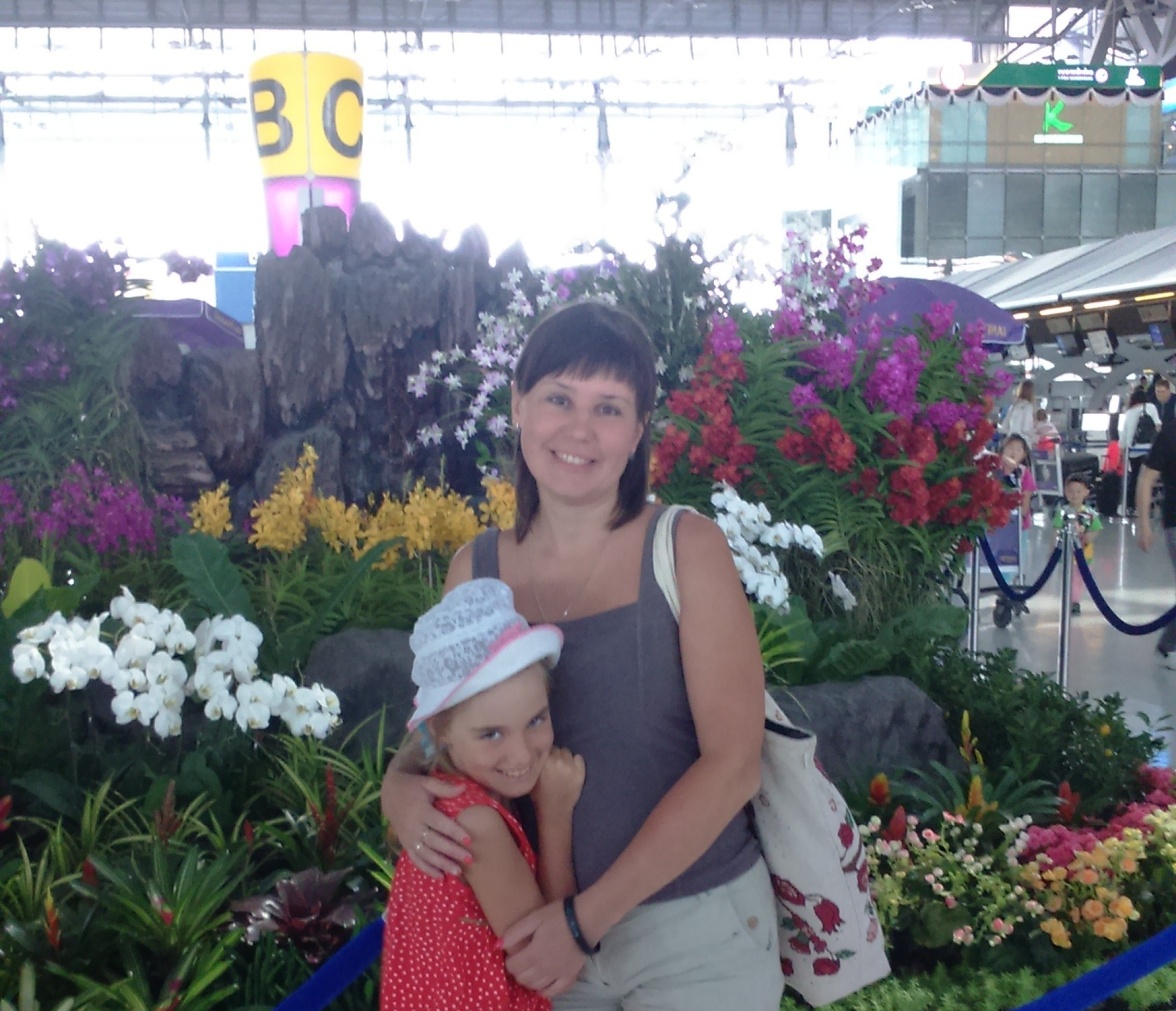 Кислова Е.В., завуч по учебной части,
 учитель  русского языка и литературы.
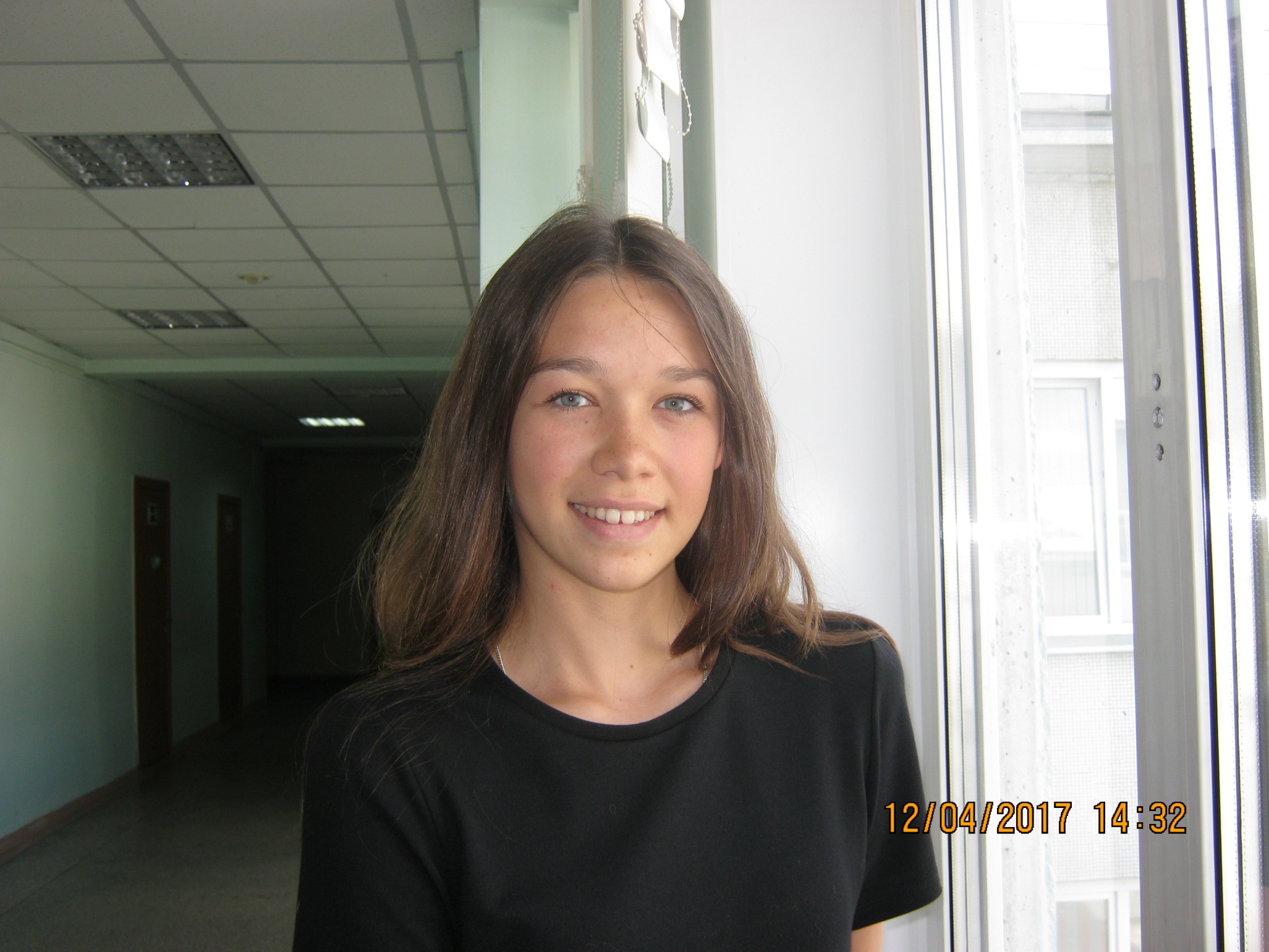 Петраченко Полина, ученица 10 класса, артистка 
«Свободного балета Валерия Терёшкина »
Лихо шло за ним следом, пытала беда,
Накрывая предчувствием боли,
Он – затравленный зверь: где родная нора?!
А вдали уж маячит неволя.
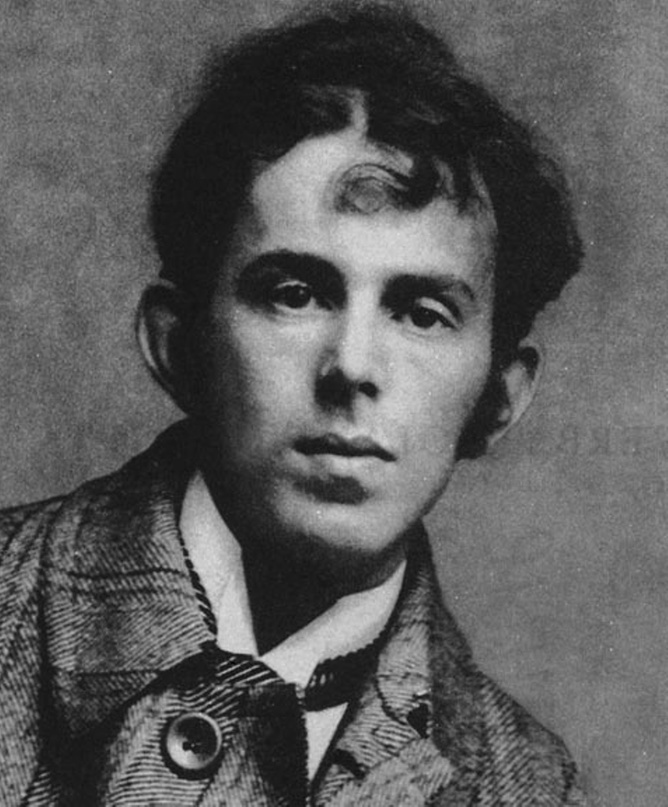 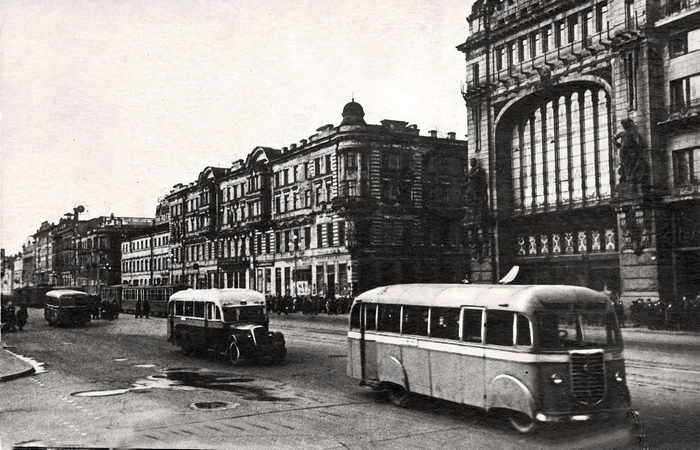 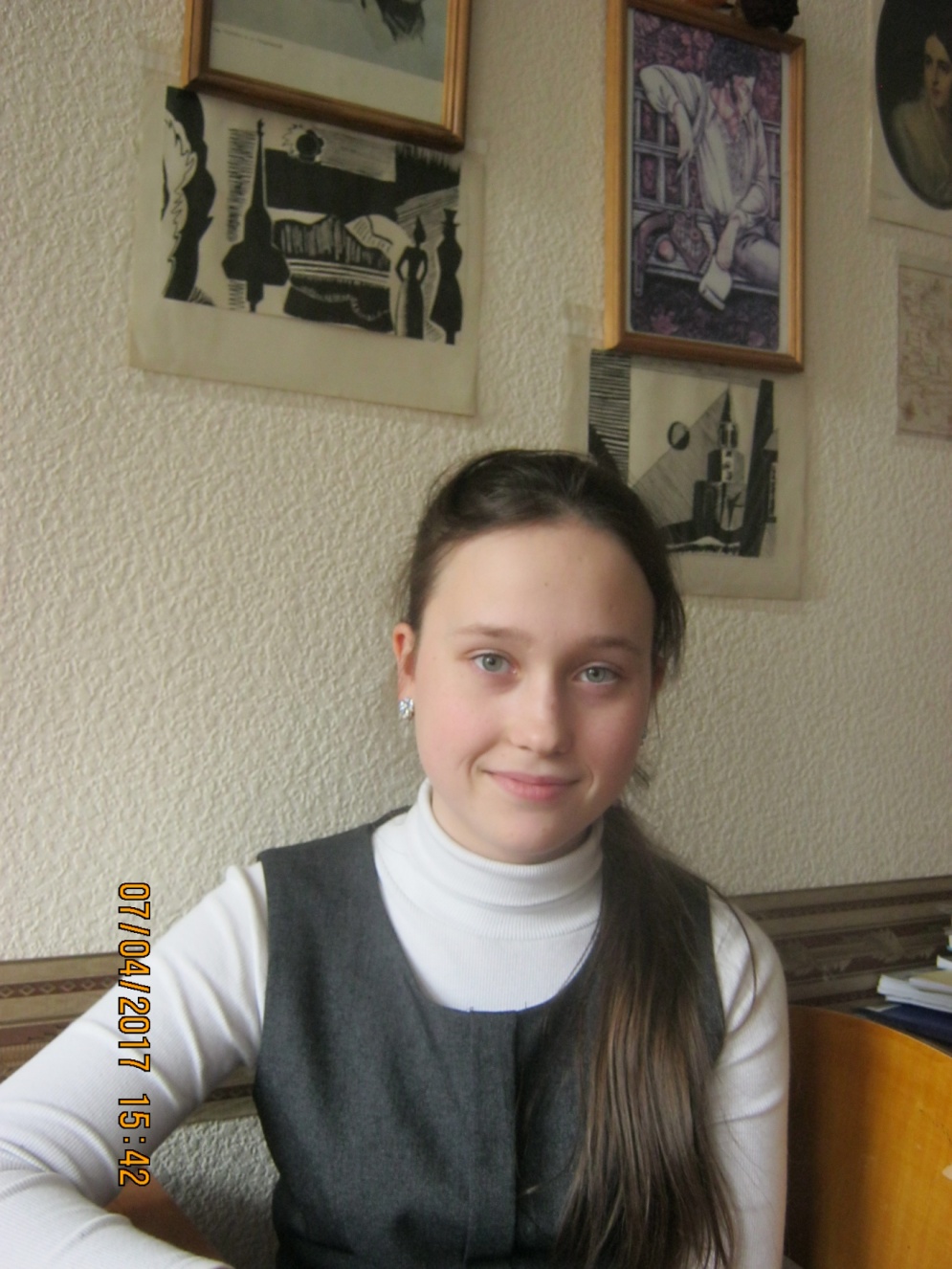 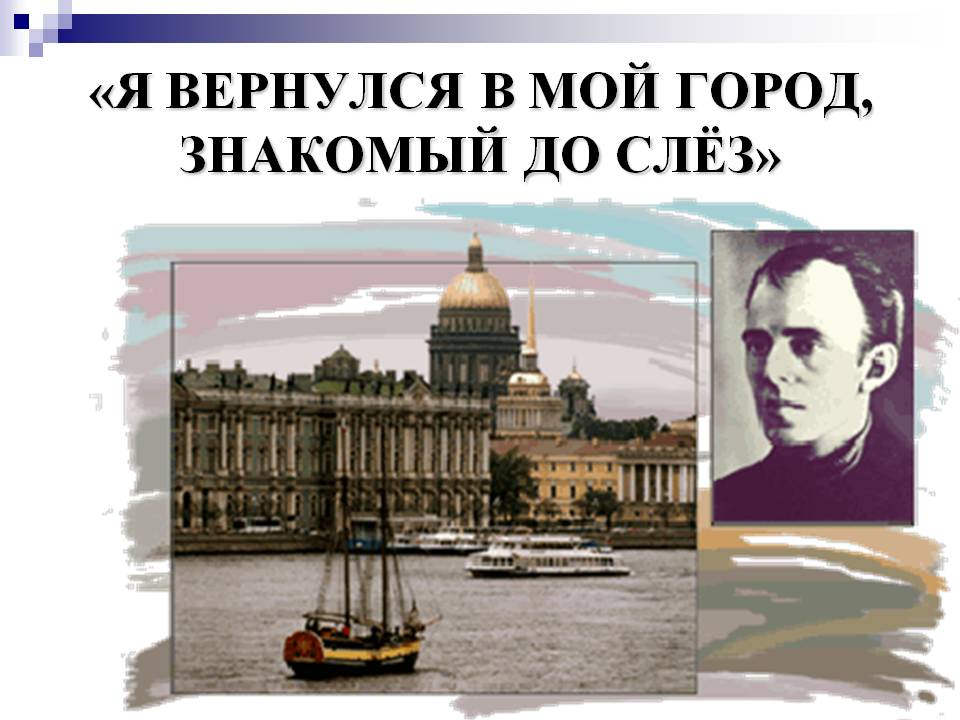 Резникова Анастасия,
ученица 8 класса.
Мы живем, под собою не чуя страны,Наши речи за десять шагов не слышны,А где хватит на полразговорца,Там припомнят кремлёвского горца.Его толстые пальцы, как черви, жирны,А слова, как пудовые гири, верны,Тараканьи смеются усища,И сияют его голенища.
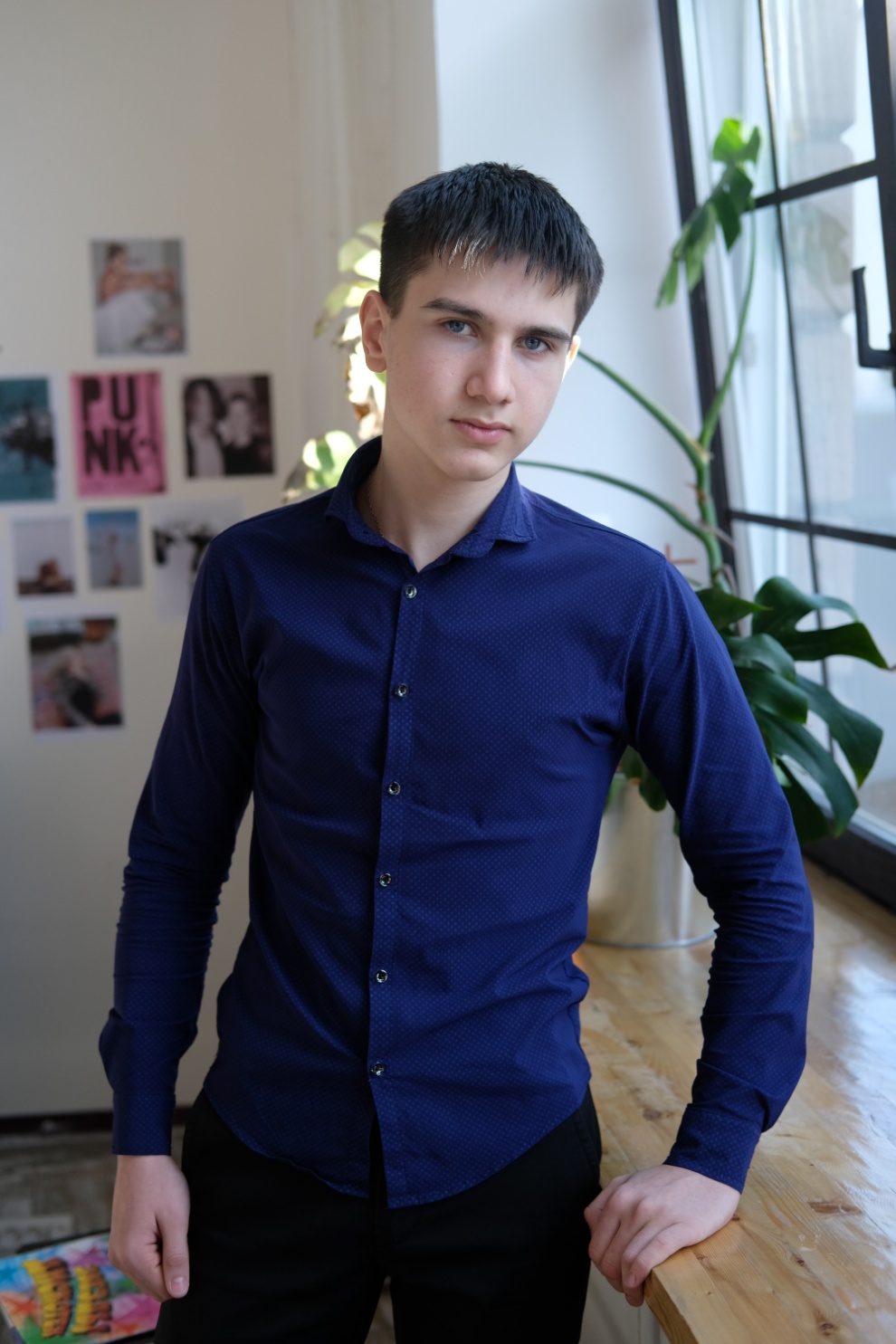 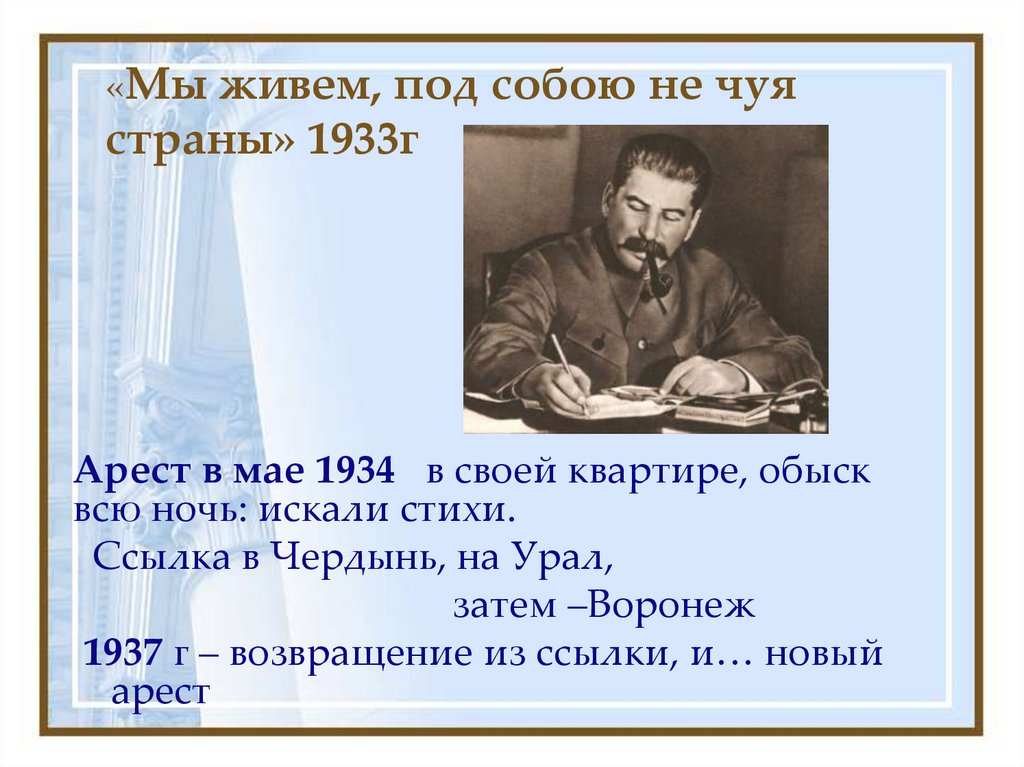 Летанин Александр, 	ученик 10 класса
Николай Рубцов (1936-1971)80 лет со дня рождения
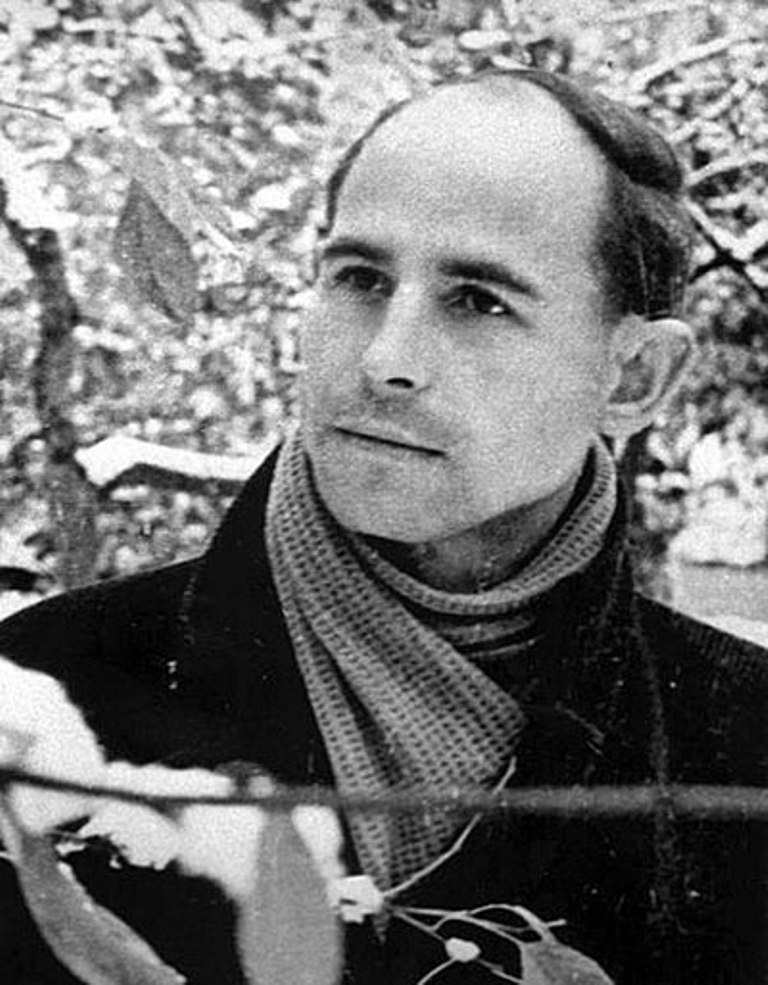 Памяти Н. Рубцова 
Написано: «Ушёл от нас»,Ну а куда, никто не скажетИ достоверно не докажет,Где пребывает он сейчас.Речь не о теле – ясно где:Оно лишь прах земной, не боле.Но быть не может в этой ролиДуша, подобная звезде!Мне кажется, она живётВ другом каком-то измеренье.И человеческое зреньеЕё уже не узнаёт.

Беляев Леонид Александрович (1939 - 1997) вологодский поэт, друг Николая Рубцова.
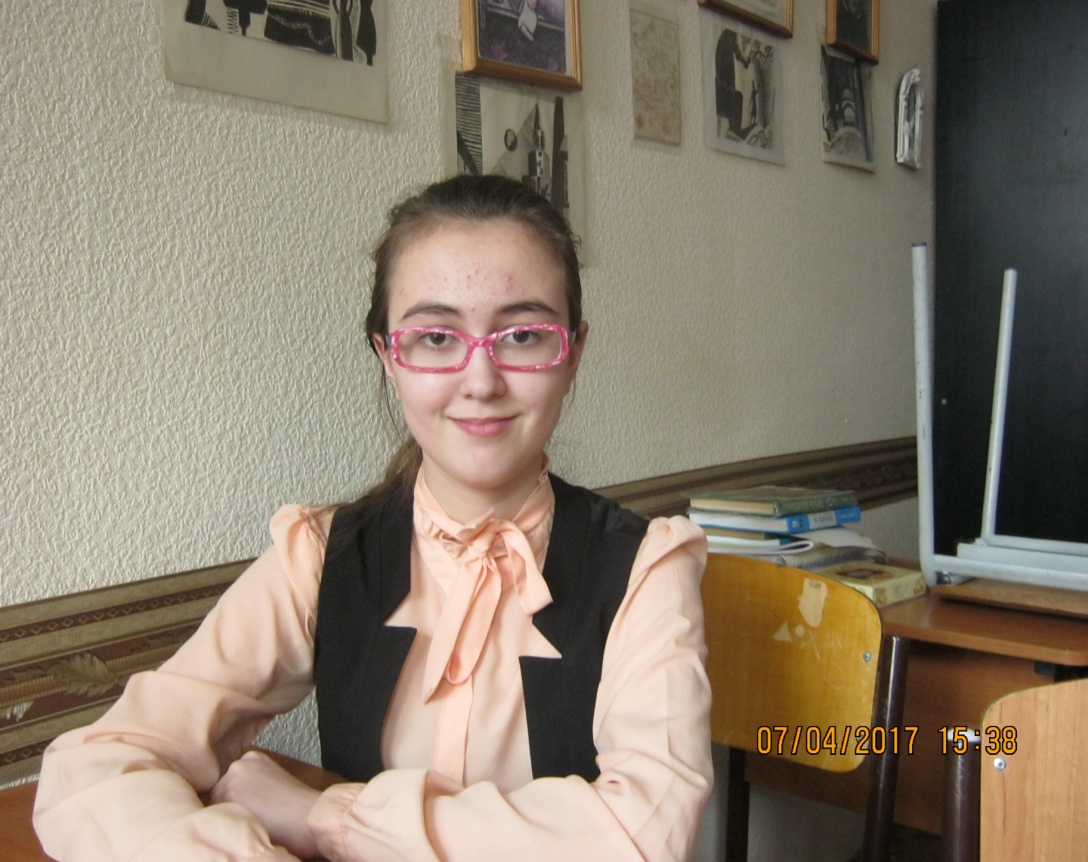 Гусева Валентина, ученица 8 класса.
Тихая моя родина!
Ивы, река, соловьи…Мать моя здесь похороненаВ детские годы мои.
— 
Где тут погост? Вы не видели?Сам я найти не могу.-Тихо ответили жители:— Это на том берегу.

Тихо ответили жители,Тихо проехал обоз.Купол церковной обителиЯркой травою зарос.

Там, где я плавал за рыбами,Сено гребут в сеновал:Между речными изгибамиВырыли люди канал.
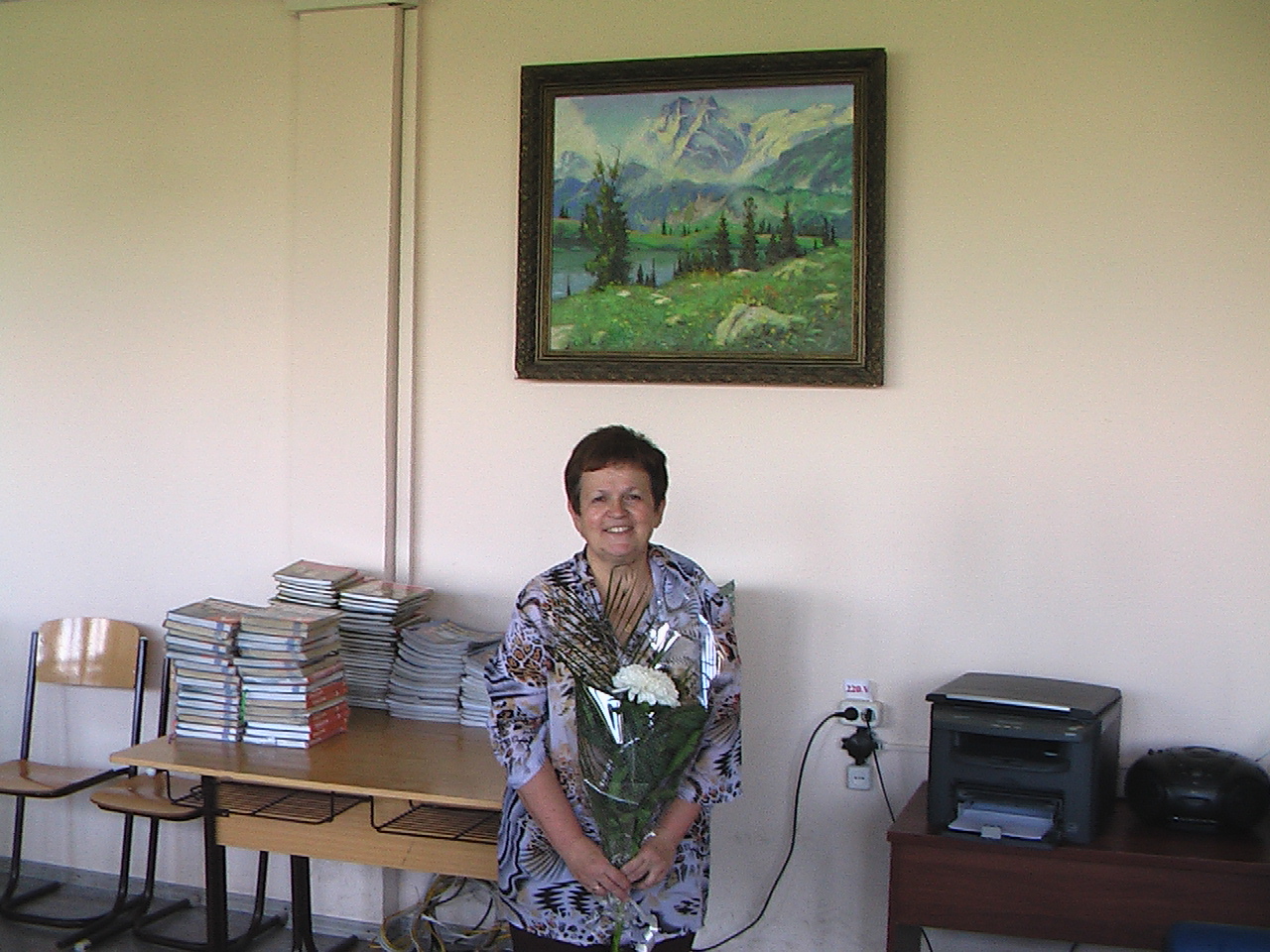 Библиотекарь школы  
Валентина Карловна Рихтер
«Два пути». Почему я выбрала именно эти стихи Н.Рубцова? Потому что автор здесь говорит о некой отчужденности от общества, что меня и заинтересовало. Все стихотворение проникнуто меланхолией: нет уже надежды на чудо. Листья опали, леса мрачны, река окутана туманом.
Герой не знает, что дальше будет с ним, с людьми, которые заблуждаются. Он выбирает тропу, ведущую в таинственный лес, а не тракт, протоптанный людьми, идущими вперед, на пристань «потому, что так нужно».
Коверзнева Дарья
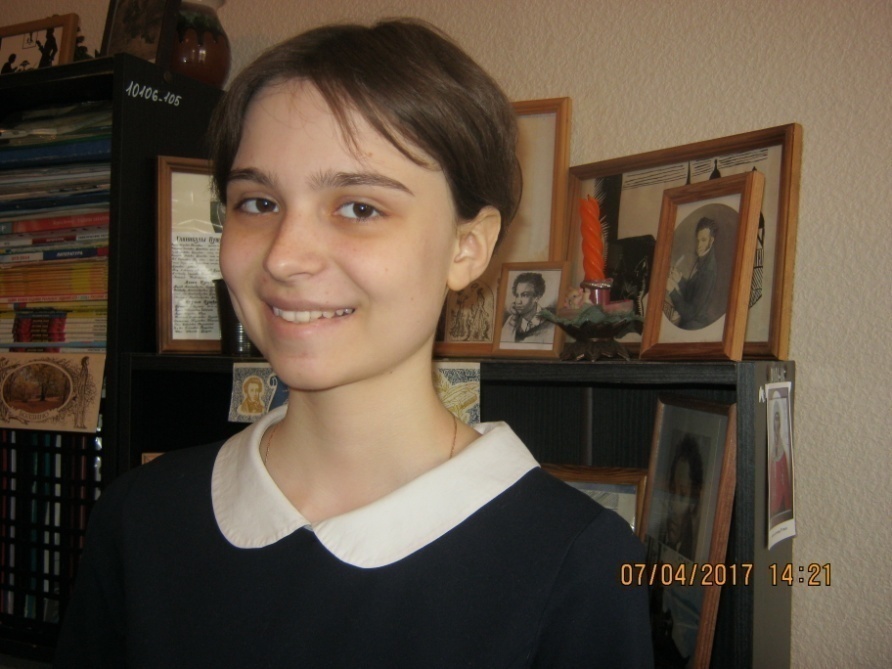 Коверзнева Даша, ученица 6 класса
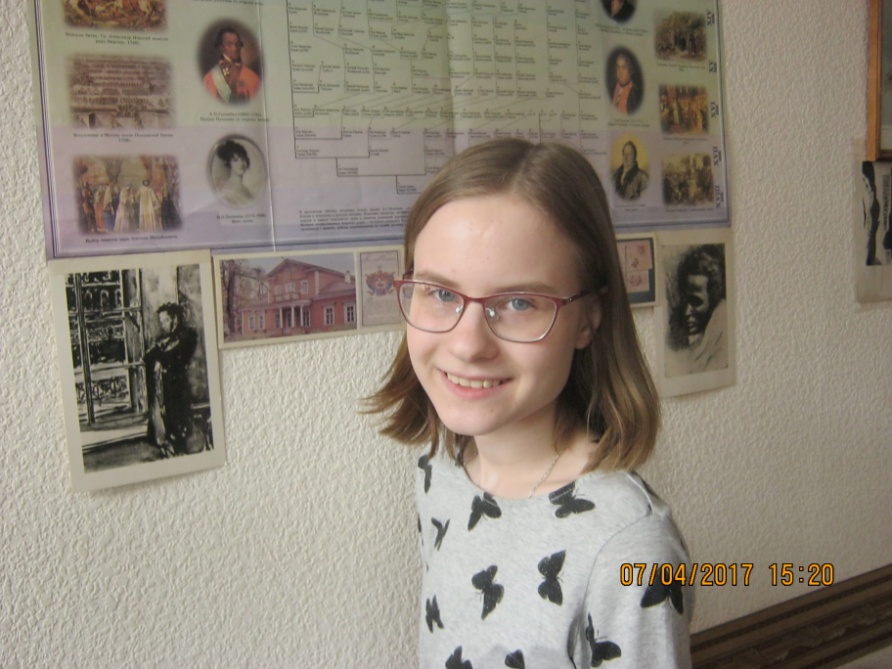 Стихотворения «Берёзы» -  читает Степанова Катя, ученица 6 класса.
Я выбрала стихотворение Николая Рубцова «Берёзы» потому, что автор выражает любовь к родной природе. Шуршание березовых листьев вызывает самые теплые воспоминания о родных, о деревне, в которой он рос. У меня Родина тоже ассоциируется с березами. Все свое детство я проводила за городом, в березовых рощах.
Степанова Екатерина
Я выбрала стихотворение Николая Рубцова «Берёзы» потому, что автор выражает любовь к родной природе. Шуршание березовых листьев вызывает самые теплые воспоминания о родных, о деревне, в которой он рос. У меня Родина тоже ассоциируется с березами. Все свое детство я проводила за городом, в березовых рощах.
Степанова Екатерина, 7 класс
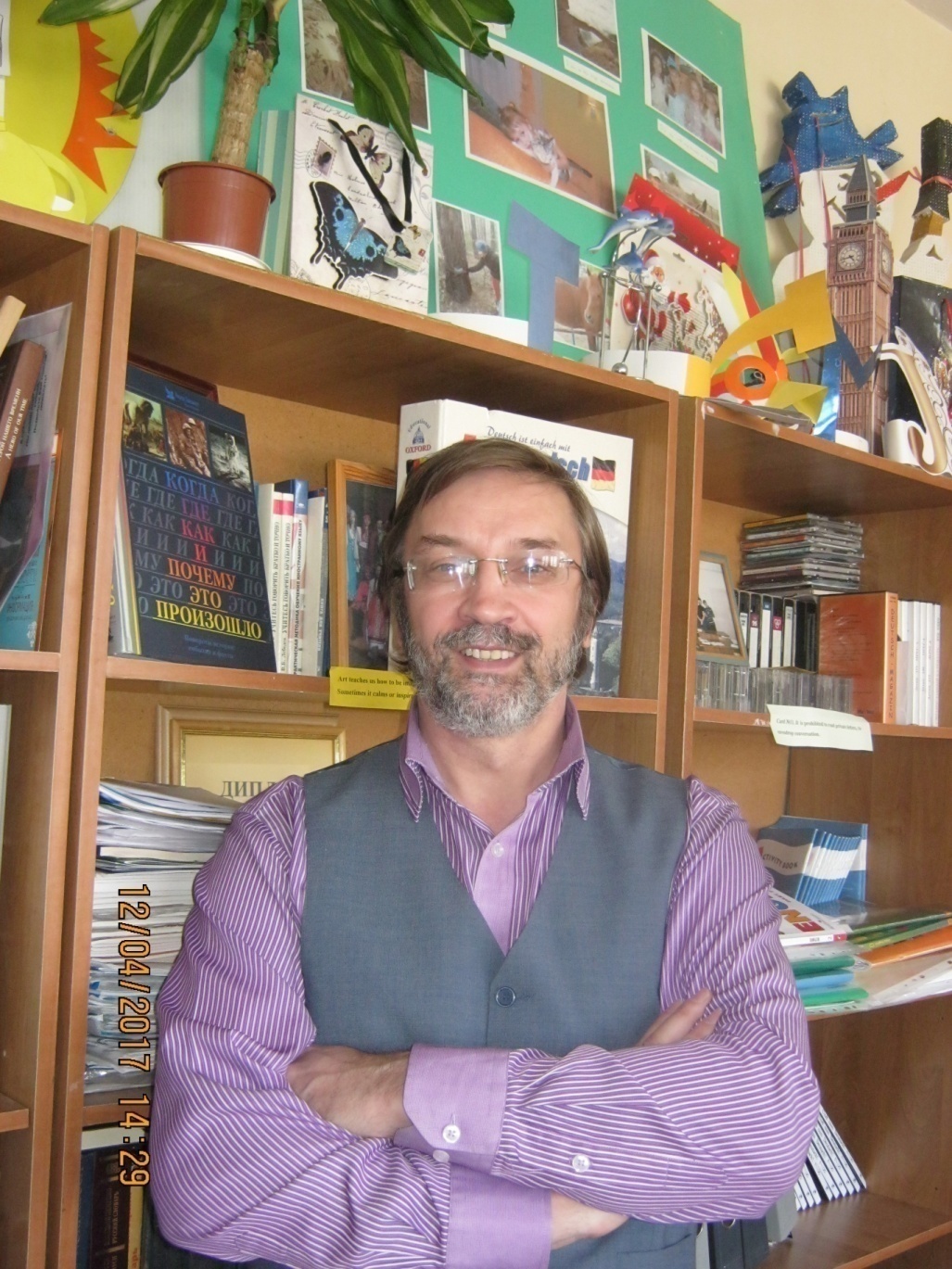 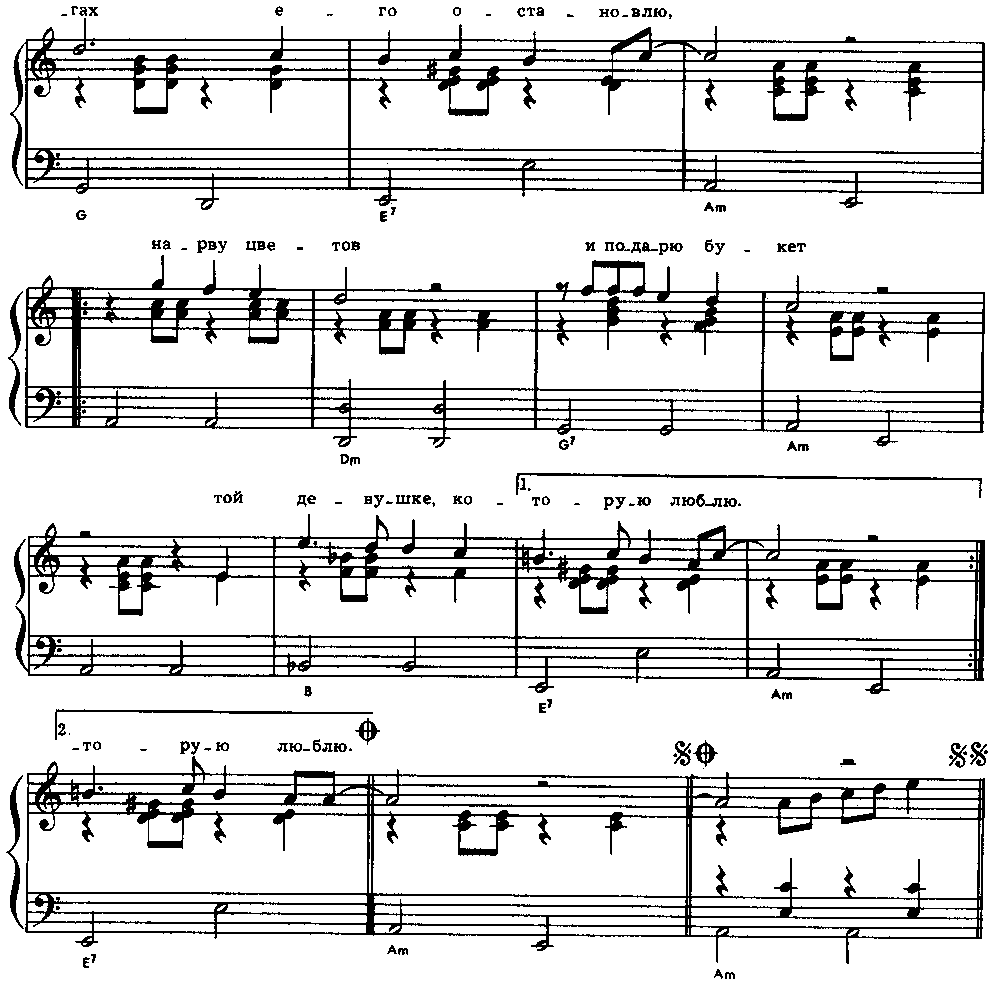 Учитель английского языка гимназии Усков Николай Юрьевич исполняет песню  на стихи Н.Рубцова 
 «Я буду долго гнать велосипед…»
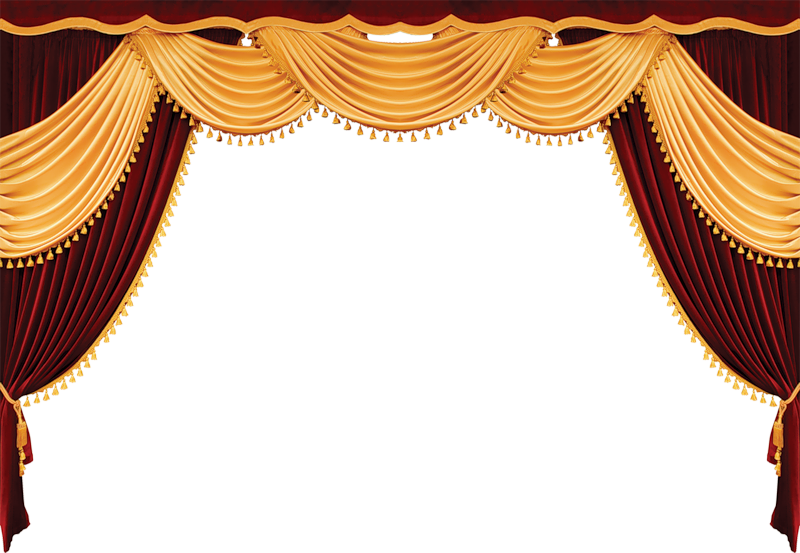 ЭПИЛОГ
. «Художник не подсматриватель жизни,а сам её творенье и творец», -
Сказал поэт, мы с ним согласны были:
В театре нашем  судьбы оживили
Поэтов наших,  их оживили путь.
Они мечтали, что когда-нибудь
В ваши сердца вселятся их творенья,